あい  て  　　　 つた　 　　　　　　　　　　　　　　はな相手に伝わるように話す
[Speaker Notes: 相手に伝わるように話す]
あい　て　　　　　　つた　　　　　　　　はな　 　　　かた相手に伝わる話し方
とも　　　　　　　　　　　せんせい　　　　　　はな　　　                        たの
　友だちや先生とお話しするのは楽しいですね。
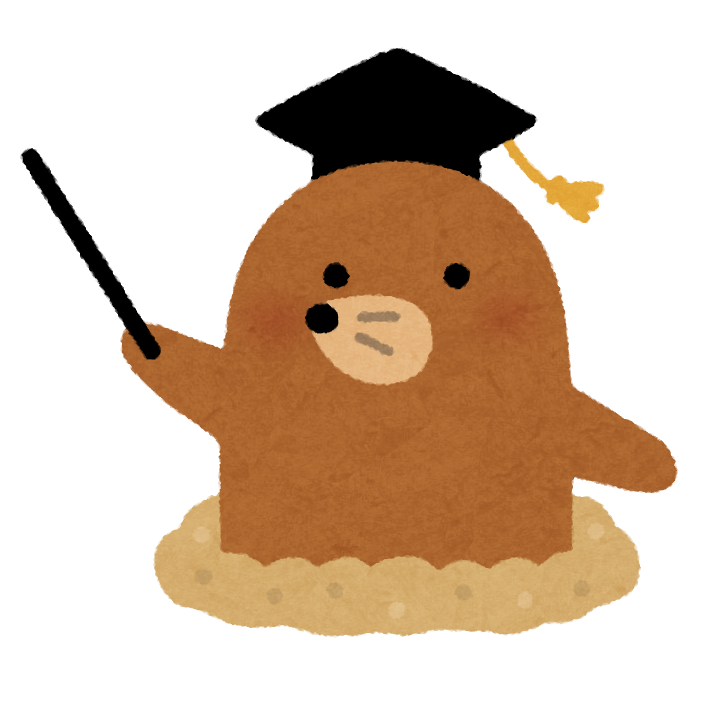 はな　　　かた　　　　き　　 　　　つ　　　　　　　　　　　　　　　　　　　　　たの
　話し方に気を付けると、もっと楽しくなります。
あい て        つた            はな　　　かた　　　　　　　　　　　　　いっ  しょ　　 　
　相手に伝わる話し方のコツを一緒
 　　べん きょう
に勉強しましょう。
[Speaker Notes: これから、相手に伝わる話し方について勉強します。
<クリック>フェードイン（以下）
友だちや先生とお話するのは楽しいですね。
<クリック>フェードイン（以下）
話し方に気を付けると、もっと楽しくなります。
<クリック>フェードイン（以下）
話し方のコツを一緒に勉強しましょう。]
はな　　    かた　　    　　　　　　　　　　　　　　　　　　こえ　　 　　おお話し方のコツ①　　　声の大きさ
あい  て　　　 　　き　       　　　　　　　　 　こえ　　　　おお　 　　　　　　　　はな
　相手が聞きやすい声の大きさで話す
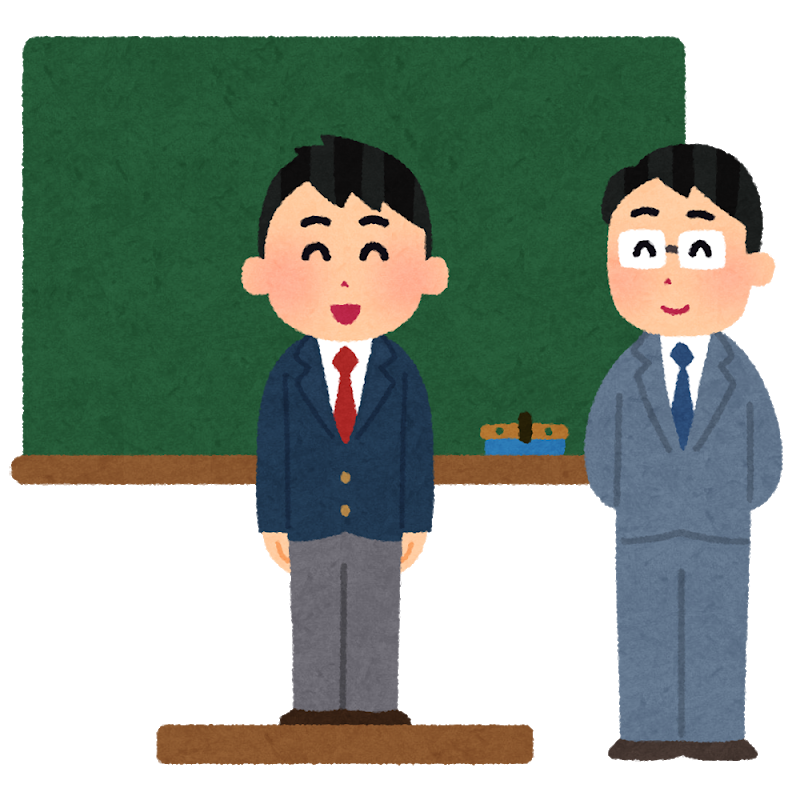 ちか　　　　　　　　とも　　　　　　　　　　　はな　　　　
近くで友だちと話すとき
はっ ぴょう　　　　　　　
発表するとき
[Speaker Notes: 話し方のコツ①（まるいち）は、声の大きさです。
　ここで大切なのは、
<クリック>フェードイン（以下）
　相手が聞きやすい声の大きさで話すことです。
<クリック>フェードイン（以下）
　近くで友だちと話すときと、
<クリック>フェードイン（以下）
　みんなの前で発表するときの声の大きさについて、次のスライドで見ていきましょう。]
ちか　 　　　　　　とも　　　　　　　　　　　はな　 　　　
近くで友だちと話すとき
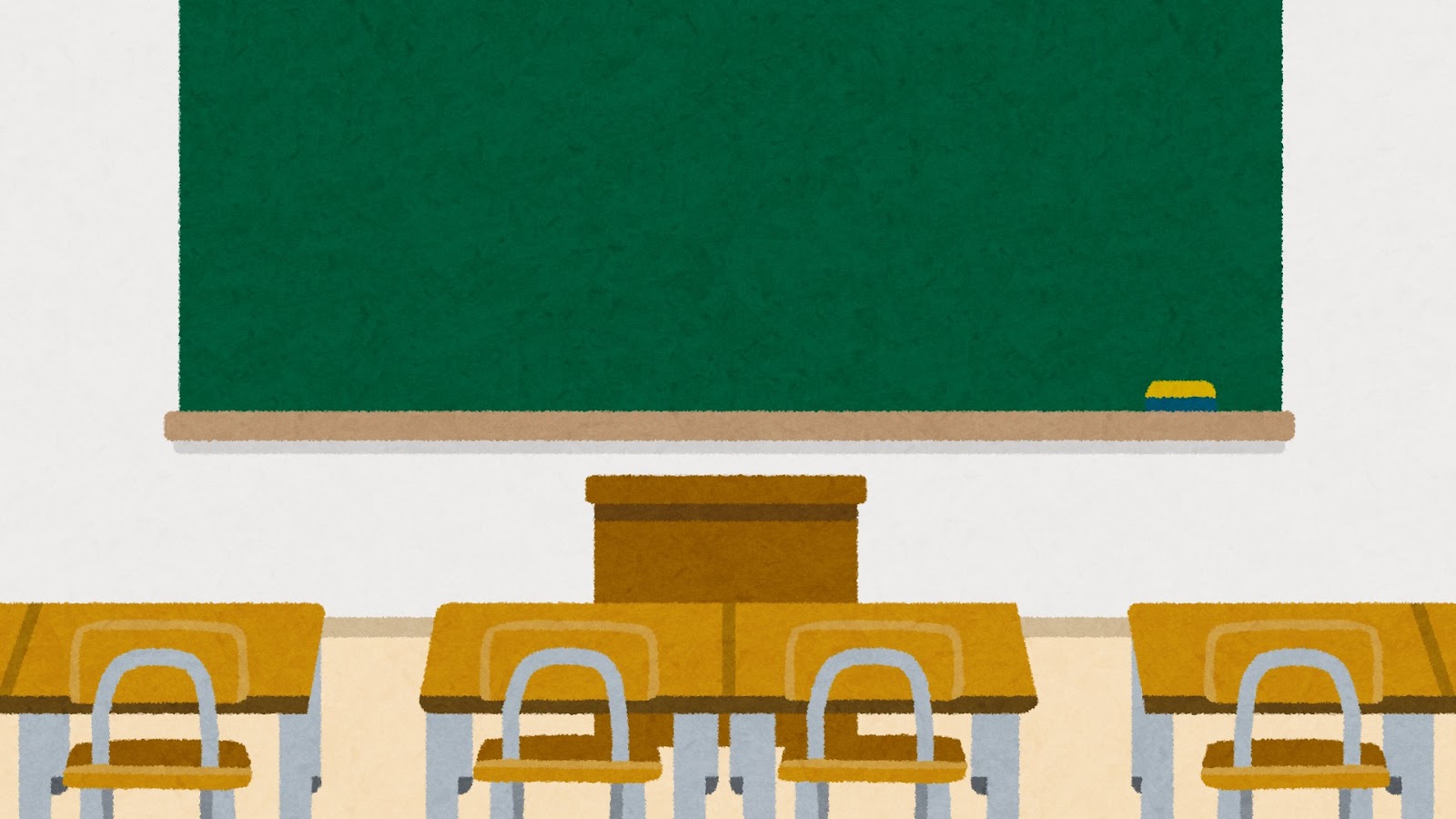 ふ  つう　  　　こえ　　　　はな
普通の声で話す
いいね。
　あした　　い
明日行こう！
や
　おいしいアイス屋さんができたんだよ。
こうた
たろう
[Speaker Notes: まずは、近くで友だちと話すときの声の大きさです。
<クリック>フェードイン（イラスト　男子２人）
　青い服のたろうさんが、
<クリック>フェードイン（吹き出し　以下）
　「おいしいアイス屋さんができたんだよ」と、友だちのこうたさんに話しているところです。
　たろうさんの話を聞いたこうたさんは、
<クリック>フェードイン（吹き出し　以下）
　「いいね、明日行こう」と言っています。
　この時のたろうさんの話す声の大きさは、
<クリック>フェードイン（囲み文字　以下）
　普通の声の大きさです。
　友だちのこうたさんに聞きやすい、
<クリック>フェードイン（図形　○）
　ちょうどいい声です。]
ちか　 　　　　　　とも　　　　　　　　　　　はな　 　　　
近くで友だちと話すとき
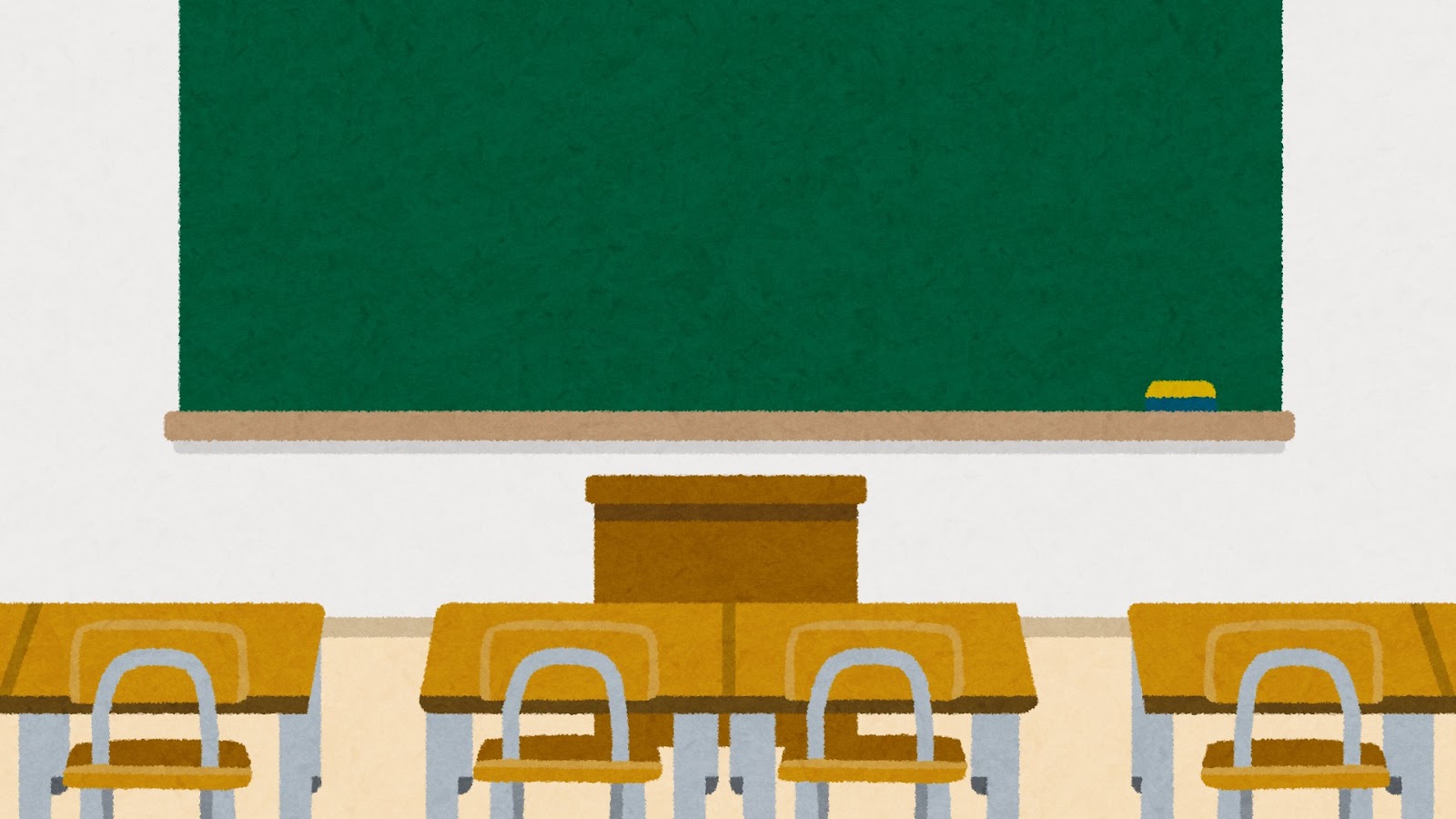 おお　　　　こえ　 はな
大きな声で話す
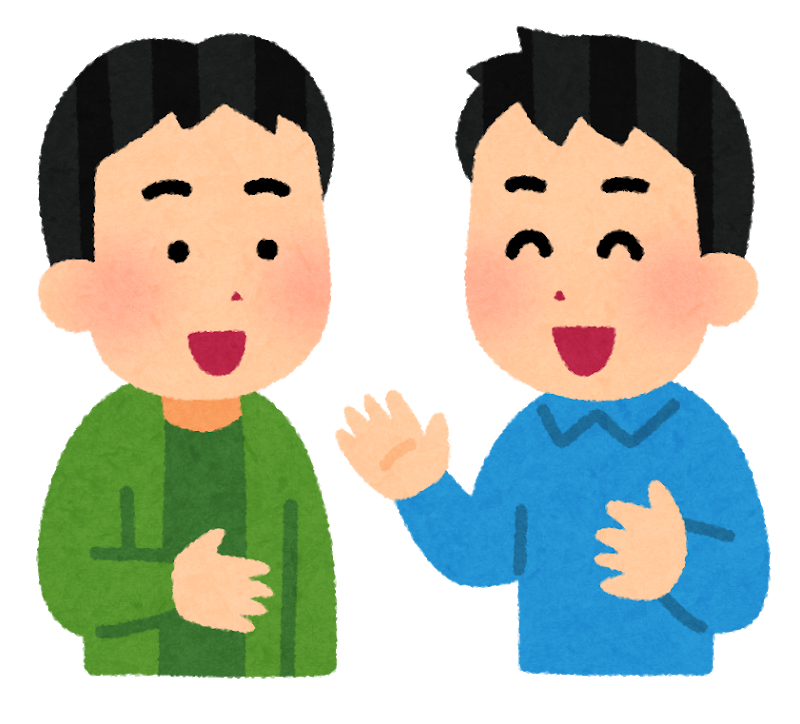 うるさい・・・
おいしい
　　　　　　　　　や
アイス屋さんが
     
できたんだよ。
こうた
たろう
[Speaker Notes: 同じ場面で、
<クリック>フェードイン（枠囲み文字とイラスト男子２人）
　大きな声で話すと、どうなるでしょうか。
　たろうさんが、
<クリック>フェードイン（吹き出し　以下）
　「おいしいアイス屋さんができたんだよ」と、大きな声で話しています。
　それを聞いたこうたさんは、
<クリック>フェードイン（吹き出し　以下）
　うるさい・・・と思っています。
　こうたさんには、たろうさんの声が大きすぎて、迷惑しているようです。
<クリック>フェードイン（図形　×）
　近くで話すときに、大きな声で話すと、相手を困らせてしまうことがあります。]
はっぴょう　　　　　　　
発表するとき
じ    こ　しょうかい
　自己紹介をしましょう。
おお　　　　こえ　 はな
大きな声で話す
まるやま　せんた　です。
              た      もの
すきな食べ物はラーメンです。
　　　　　　　    ねが
よろしくお願いします！
せんた
[Speaker Notes: 次は、みんなの前で発表するときの場面です。
<クリック>フェードイン（イラスト　生徒と先生　先生の吹き出し）
　せんたさんが、教室で自己紹介をしています。
　教室のみんなに聞こえるように、
<クリック>フェードイン（せんたの吹き出し）
　「まるやま　せんた　です。すきな食べ物はラーメンです。よろしくお願いします！」と、
<クリック>フェードイン（枠囲み文字　以下）
　大きな声で話しています。
　このように、広い教室で発表したり話したりするときは、
<クリック>フェードイン（図形　○）
　大きな声だとみんなに聞こえやすいです。]
はっぴょう　　　　　　　　
発表するとき
じ    こ　しょうかい
　自己紹介をしましょう。
ふ  つう　　　　こえ　　　　はな
普通の声で話す
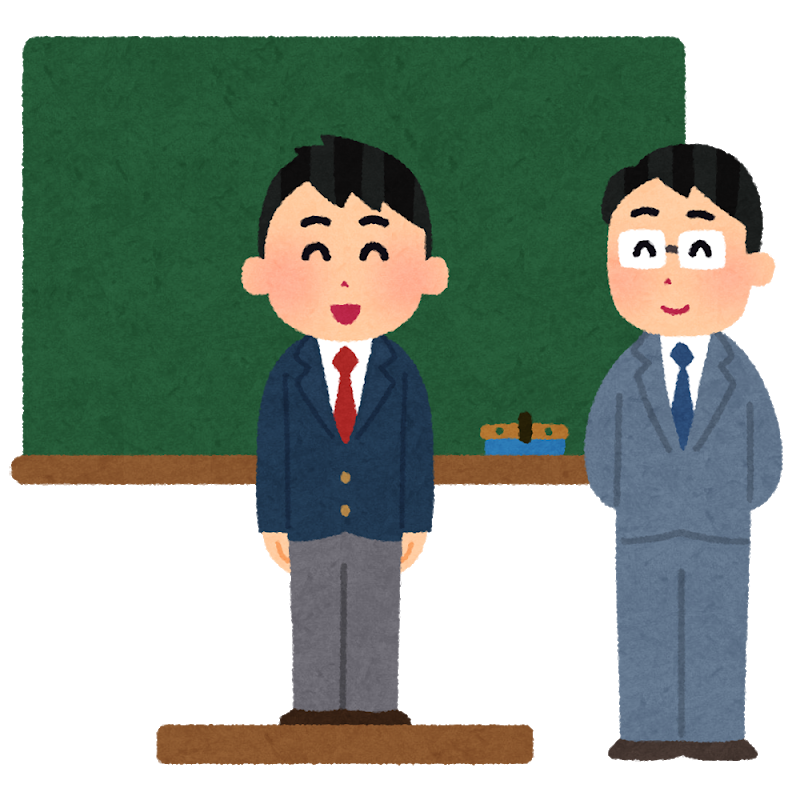 まるやま　せんた　です。
　　　　　　　　　　　 　た   　　　もの　
　すきな食べ物はラーメンです。
                        ねが
　よろしくお願いします。
せんた
き
うしろまで聞こえない…。　ざんねん
  残念。
つとむ
[Speaker Notes: 同じ教室で、近くで話すときのような
<クリック>フェードイン（枠囲み文字）
　普通の声で自己紹介をしたら、どうなるでしょうか。
<クリック>フェードイン（せんたの吹き出し）
　「まるやま　せんた　です。すきな食べ物はラーメンです。よろしくお願いします」
<クリック>フェードイン（つとむの吹き出し）
　後ろの席に座っているつとむさんには、残念ながら、せんたさんの声がよく聞こえなかったようです。
　このように、教室など広い場所で発表したり話したりするときは、
<クリック>フェードイン（図形　×）
　普通の声だと遠くの人に聞こえないことがあります。]
はな　　　　　　　　　　　　　　　　　　　　　     　　  こえ　 　 　たか　　   　　　つよ話し方のコツ②　　　声の高さや強さ
こえ         たか            ひく　　　　　　　　　 　　　　　　　　　　　よく　よう
声の高さ・低さを変える　～抑揚
こえ        つよ          　よわ               　　　　　　　　　　　　　きょうじゃく
声の強さ・弱さを変える　～強弱
つた　　　　　　　　　　　　　　　　　　　　　 あい て                   つた
　伝えたいことが、相手によく伝わるように、
　  こえ 　　　 たか            あ　  　　　 さ
　声の高さを上げ下げしたり、
　　つよ　　　　 　　 か
　　強さを変えたりする。
[Speaker Notes: 話し方のコツ②（まるに）は、声の高さや強さです。
<クリック>フェードイン（抑揚）
　声の高さや低さを変えることを抑揚を付けるといいます。
<クリック>フェードイン（強弱）
　声の調子を強くしたり、弱くしたりすることを強弱を付けるといいます。

　ここで大切なのは、
<クリック>フェードイン（囲み部分　伝えたいことが～）
　伝えたいことが、相手によく伝わるように、声の高さを上げ下げしたり、強さを変えたりすることです。

　それでは、声の高さや強さの付け方について、次のスライドで見ていきましょう。]
つた　　　　　　　　　　　　　　　　 　 あ　 　 　　　　　つよ 　　い
　　　　伝えたいところを上げる・強く言う
や
アイス屋さんに
いきたいな。
や
アイス屋さんに
いきたいんだな。
や　
　アイス屋さんで
　た　　　　 ほう だい
食べ放題だって。
いいよねー！
そうだね。
　
いってみたいね。
たろう
こうた
[Speaker Notes: 特に伝えたいところを上げたり、強く言ったりすると、相手にはどう伝わるでしょうか。
<クリック>フェードイン（たろう吹き出し・思考）
　たろうさんは、アイス屋さんに行きたいと思っています。
<クリック>フェードイン（たろう吹き出し・台詞）
　「アイス屋さんで食べ放題だって。いいよねー！（強く言う）」
　たろうさんは、声の調子を上げて、強めに言いました。
<クリック>フェードイン（こうた吹き出し・思考）
　これを聞いたこうたさんは、たろうさんがアイス屋にいきたいんだな、と思い、
<クリック>フェードイン（こうた吹き出し・台詞）
　「そうだね、いってみたいね。」と言いました。
<クリック>フェードイン（図形　○）
　たろうさんの思っていることが、こうたさんによく伝わったようです。]
つた　　　　　　　　　　　　　　　　　　     　　さ　　  　　　　　　　よわ　  　い
        伝えたいところを下げる・弱く言う
たろうはアイスが
 　　　いや
嫌なのかな。
や
アイス屋さんに
いきたいな。
や　
　アイス屋さんで
　た　　　　　ほうだい
食べ放題だって。
いいよね・・・。
たろう
こうた
[Speaker Notes: 特に伝えたいところを下げたり、弱く言ったりすると、相手にはどう伝わるでしょうか。
　アイス屋さんに行きたいと思っているたろうさんが、
<クリック>フェードイン（たろう吹き出し・台詞）
　「アイス屋さんで食べ放題だって。いいよね・・・。（弱く言う）」
　たろうさんは、声の調子を下げて、弱めに言いました。
<クリック>フェードイン（こうた吹き出し・思考）
　これを聞いたこうたさんは、たろうさんはアイスが嫌なのかな、と思いました。
<クリック>フェードイン（図形　×）
　弱い調子で言うと、たろうさんの思っていることが、こうたさんには伝わらなかったようです。]
はな　　　　　　　　　　　　　　　　　　　　　　　　　　はな　　　はや話すときのコツ③　　　話す速さ
あいて        き　　　　と　　　　　　はや　　　　　はな
　相手が聞き取れる速さで話す
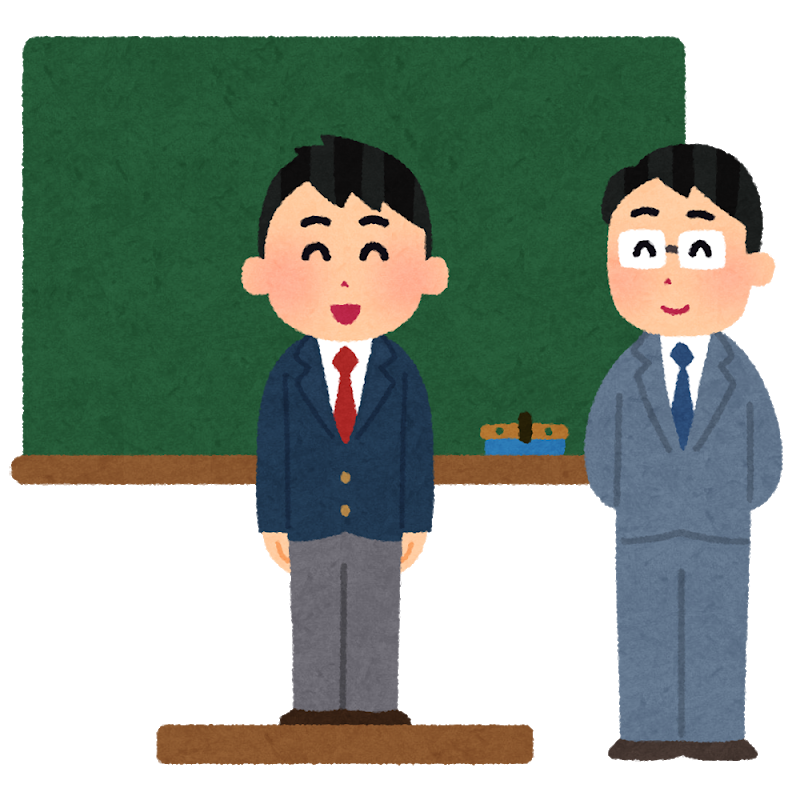 [Speaker Notes: 話し方のコツ③（まるさん）は、話す速さです。
　ここで大切なのは、
<クリック>フェードイン（枠囲み文字　相手が～）
　相手が聞き取れる速さで話すことです。
　では、みんなの前で話す時の速さについて、次のスライドで見ていきましょう。]
はな
　ゆっくり話す
じ   こ　しょう かい
　自己紹介をしましょう。
せんた
まるやま　せんた　です。
　　　　　　　　　　　　た　　　　　もの　　　
すきな食べ物はラーメンです。
　　　　　　　　　　　　　　　ねが
よろしくお願いします！
[Speaker Notes: まずは、ゆっくり話す場合です。
<クリック>フェードイン（イラスト・先生の吹き出し）
　教室で自己紹介をする場面です。
<クリック>フェードイン（吹き出し　以下）
　「まるやま　せんた　です。」（ゆっくり読む）
<クリック>フェードイン（吹き出し　以下）
　「すきな食べ物はラーメンです。」
<クリック>フェードイン（吹き出し　以下）
　「よろしくお願いします！」
<クリック>フェードイン（図形　○）
　ゆっくり話すと、話の内容が聞き取りやすいですね。]
はや   はな
　速く話す
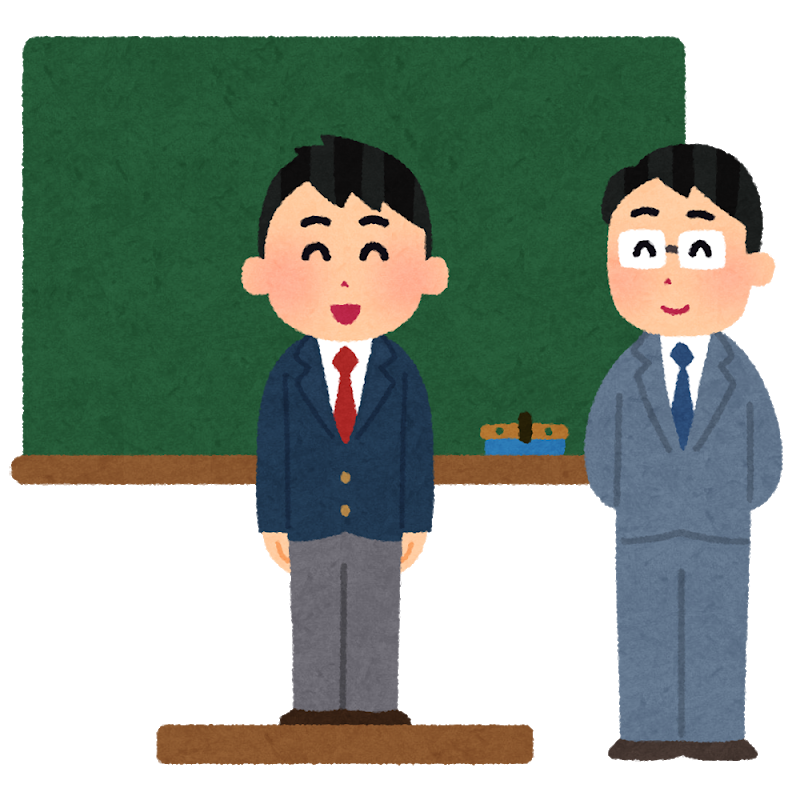 た　　　　もの　
まるやませんたです。すきな食べ物は
　　　　　　　　　　　　　　　　　　　　　　　　　　　　　　　　ねが
ラーメンです。よろしくお願いします。
せんた
はや
速すぎて
わからなかった・・・
つとむ
[Speaker Notes: 次は、速く話した場合です。
<クリック>フェードイン（吹き出し　せんた）
　「まるやませんたです。すきな食べ物はラーメンです。よろしくお願いします。」（速く読む）
<クリック>フェードイン（吹き出し　つとむ）
　せんたさんの話が速すぎて、つとむくんにはわかりませんでした。
<クリック>フェードイン（図形　×）
　相手が聞き取りやすいように、話す速さを考えることが大切です。]
はな　　　　とき　　　　　　　　　　　　　　　　あいて　　　　　み話す時のコツ④　　相手を見る
あい   て      　　　　み
・相手を見る
    からだ　     　む
・体を向ける
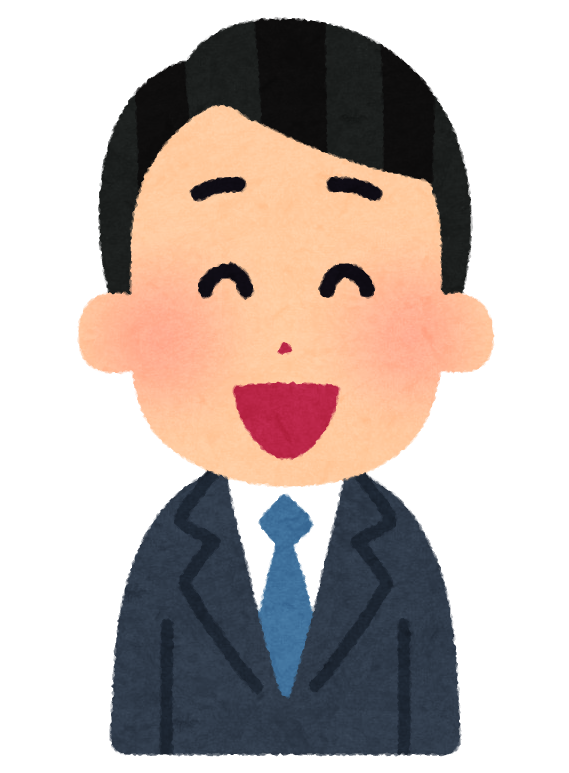 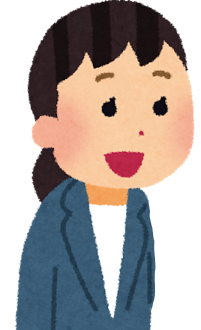 [Speaker Notes: 話し方のコツ④（まるよん）は、相手を見ることです。
　ここで大切なのは、
<クリック>フェードイン（以下）
　話すときに相手を見ること、
<クリック>フェードイン（以下）
　相手に体を向けることです。
　では、相手を見て話す場合と、見ないで話す場合の違いについて、次のスライドで見ていきましょう。]
あい   て　　　　  　み　　　　     からだ　　  　む
相手を見る・体を向ける
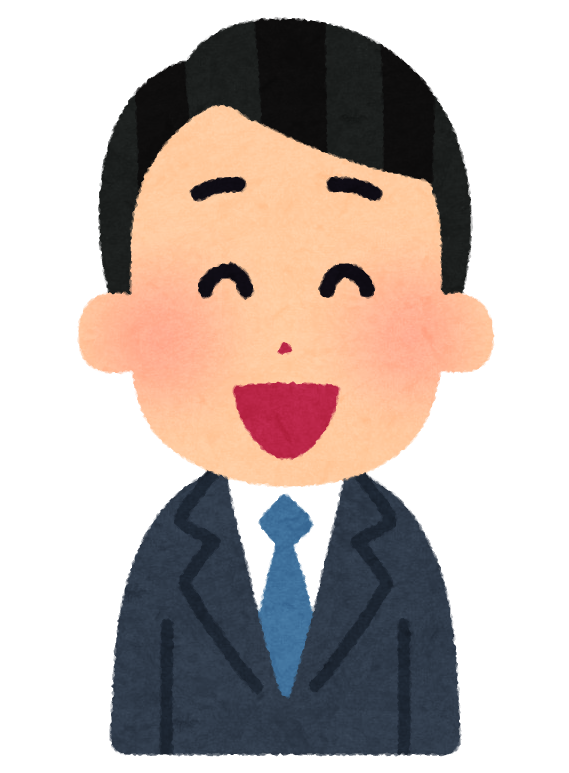 こちらこそ。
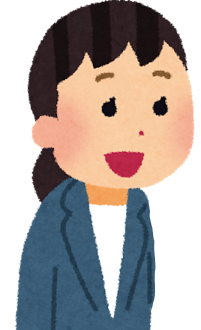 いつも
ありがとう
ございます。
[Speaker Notes: 相手を見て話す場合です。
<クリック>フェードイン（イラスト　二人）
　男の人は
<クリック>フェードイン（図形　目線の矢印）
　相手の女の人を見て、体を女の人に向けてから、
<クリック>フェードイン（吹き出し　男の人）
　「いつもありがとうございます。」と話しています。
　女の人は、男の人が自分を見て話しているので、
<クリック>フェードイン（吹き出し　女の人）
　「こちらこそ。」と応えています。
<クリック>フェードイン（図形　○）
　話すときに相手を見て、相手に体を向けて話すことは、礼儀正しい話し方です。]
あい　て    　　　　み
相手を見ない
だれ　  　い
誰に言っているの？
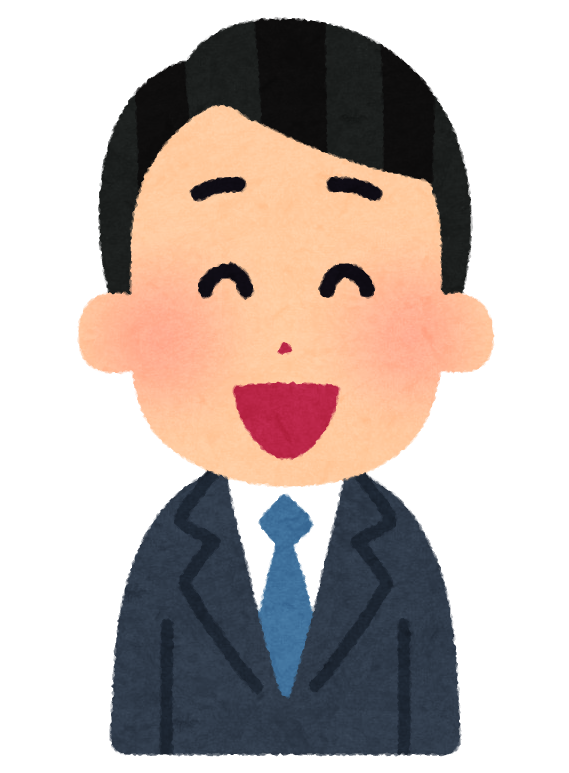 いつも
ありがとう
ございます。
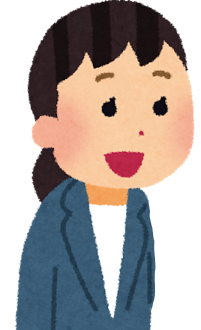 [Speaker Notes: 相手を見ないで話す場合です。
<クリック>フェードイン（イラスト　二人）
　男の人は
<クリック>フェードイン（図形　目線の矢印）
　相手の女の人を見ていません。
　体も女の人の方を向いていません。
<クリック>フェードイン（吹き出し　男の人）
　「いつもありがとうございます。」と言っていますが、
　女の人は、男の人が自分を見ていないので、
<クリック>フェードイン（吹き出し　女の人）
　誰に言っているのか、分からないようです。
<クリック>フェードイン（図形　×）
　話すときには、しっかり相手を見ないと、相手に伝わらないことがあります。]
はな　　　　とき　　　　　　　　　　　　　　　 あい て　　  　　あ話す時のコツ⑤　　相手に合わせた話し方
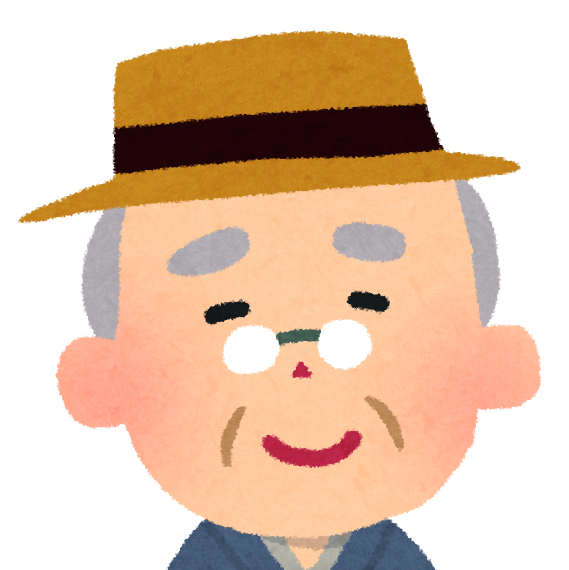 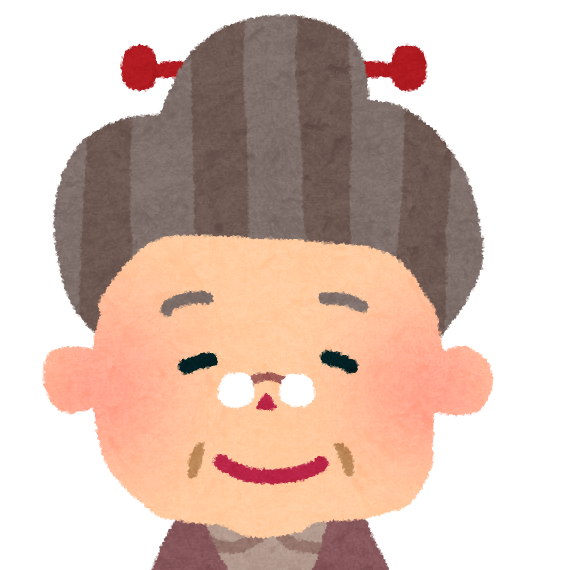 あいて　　　　　わ　　　　　　　　　　　　　　 はな
相手が分かるように話す
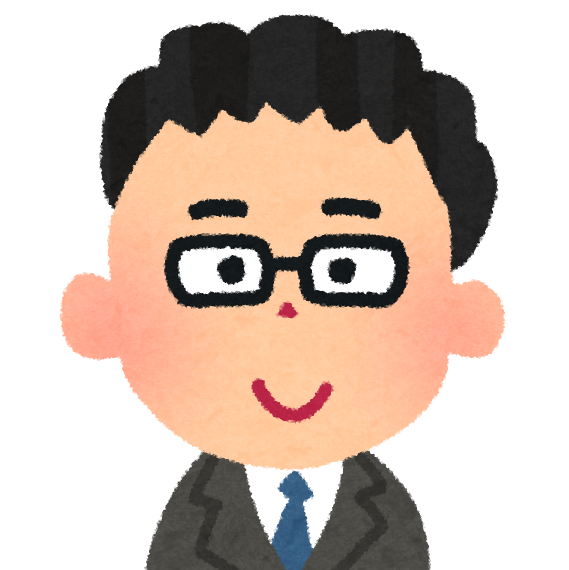 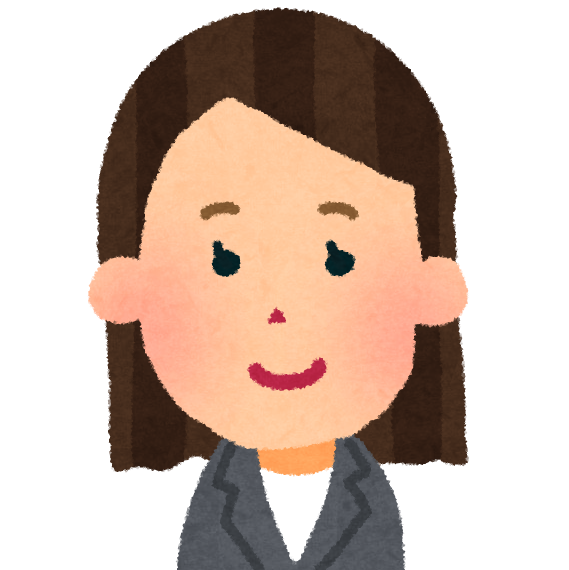 としより
　お年寄り
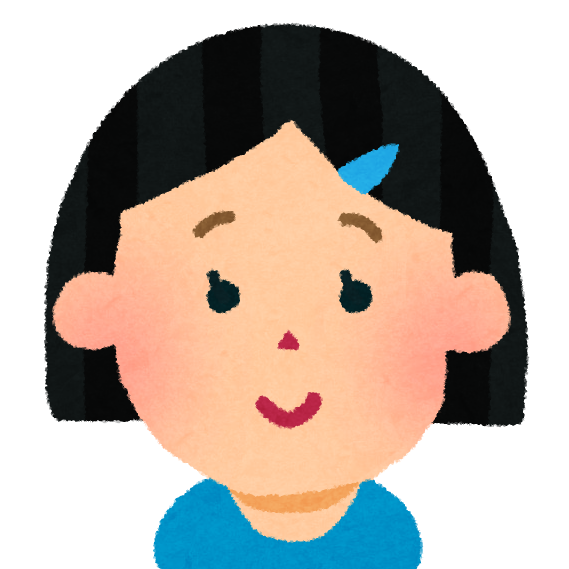 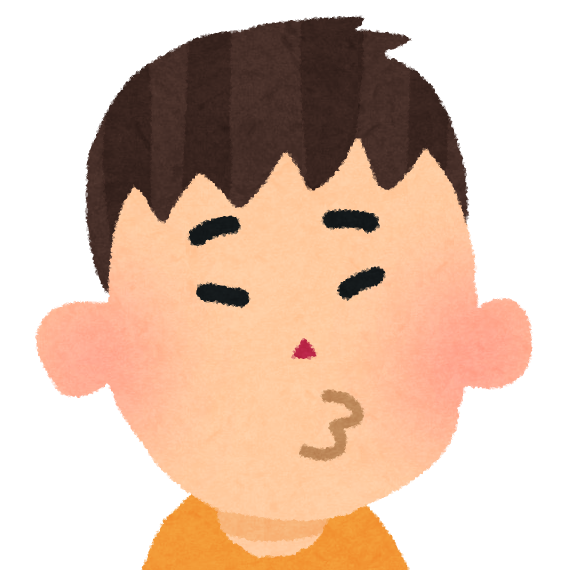 おと な
大人
ちい　　　    　こ
小さい子
[Speaker Notes: 話し方のコツ⑤（まるご）は、相手に合わせた話し方です。
<クリック>フェードイン（枠囲み）
　相手が分かるように言葉遣いを工夫して話すことです。
　例えば、話す相手が
<クリック>フェードイン（小さい子）
　小さい子の場合、
<クリック>フェードイン（大人）
　大人の場合、
<クリック>フェードイン（お年寄り）
　お年寄りの場合では、分かる言葉遣いが違います。
　次のスライドで、小さい子の場合を見ていきましょう。]
かんたん　　　　　みじか　　　こと 　ば　　　　はな
簡単な・短い言葉で話す
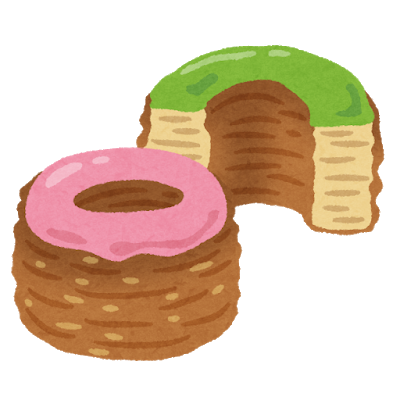 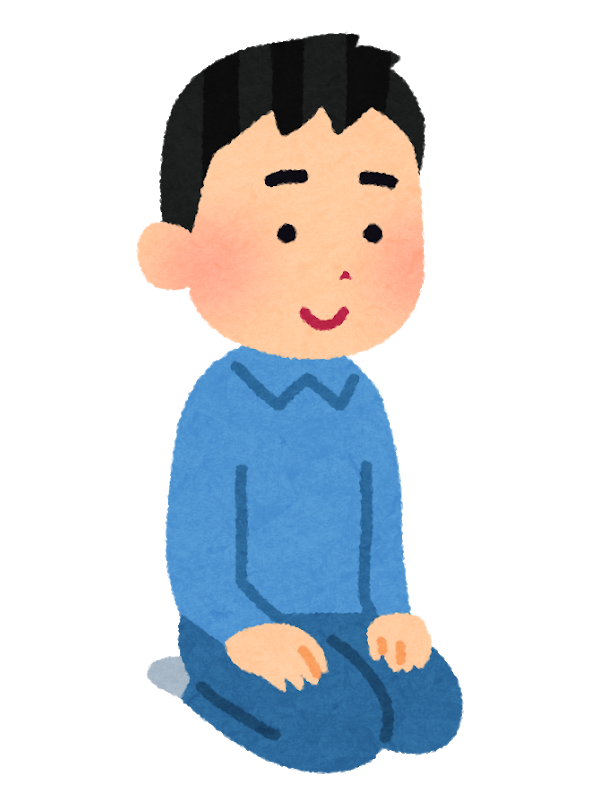 おやつがあるよ。
いっ しょ　 　　と　  　　　　　い
一緒に取りに行こうね。
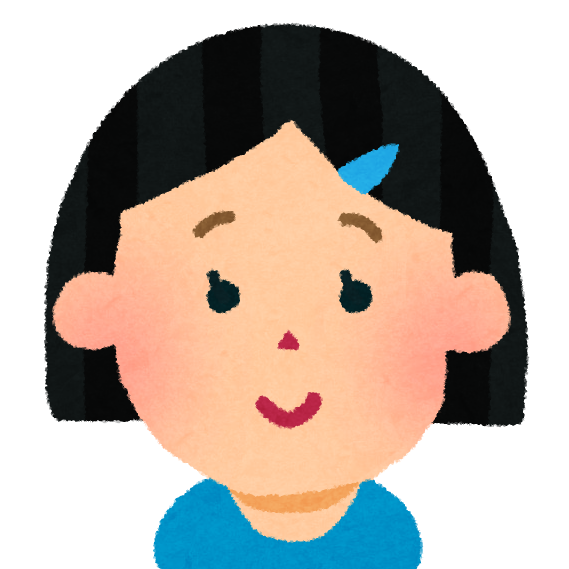 うん！
[Speaker Notes: 小さい子どもに話す場面です。
<クリック>フェードイン（吹き出し）
　「おやつがあるよ。一緒に取りに行こうね。」
　これは、簡単な言葉を使って、短く伝えているので、
<クリック>フェードイン（吹き出し　小さい子）
　小さい子どもにも分かりやすい話し方です。
<クリック>フェードイン（図形　○）]
むずか　　　　　　　なが　　　　こと　ば　　　　はな
難しい・長い言葉で話す
たな　
　 おやつはリビングの棚の
うえ　　　　　 よんだん め　　　みぎがわ
上から四段目の右側にある
　　　　　　　　た　　　　　　　　　　　　　　　　　
から、食べていいよ。
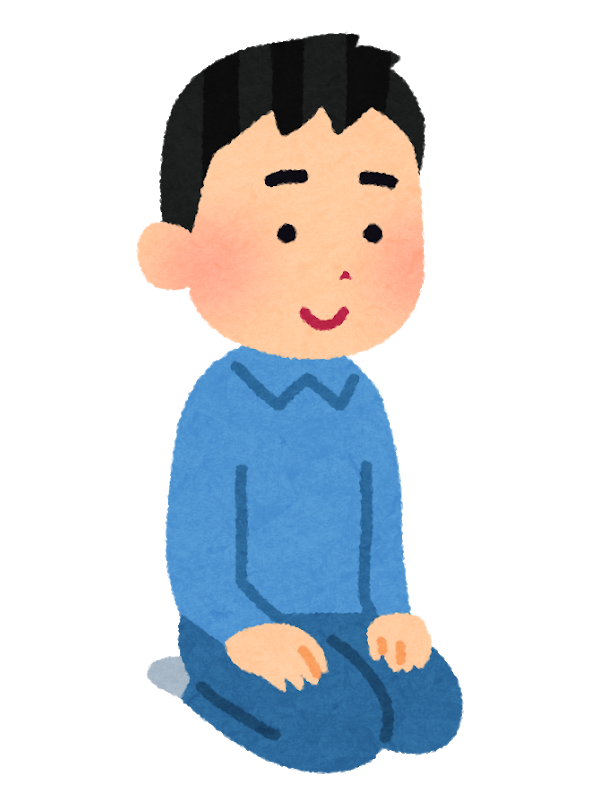 むずかしくて
わからない
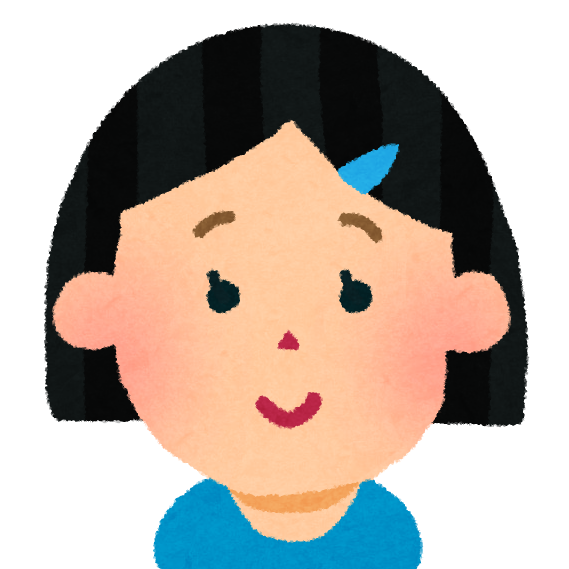 [Speaker Notes: 同じく小さい子どもに話す場面です。
<クリック>フェードイン（吹き出し　おやつは～）
　「おやつはリビングの棚の上から四段目の右側にあるから、食べていいよ。」
　これは、小さい子どもには難しい、長い言葉なので、
<クリック>フェードイン（吹き出し　むずかしくて～）
　小さい子どもにはむずかしくてわからない話し方です。
<クリック>フェードイン（図形　×）
　使う言葉や話の長さが、相手に分かりやすいかを考えて話すことが大切です。]
はな　 　かた　　　　　　　　　　　　　　　　　　　　話し方のコツ
こえ　　　　おお
①声の大きさ
あい て　　　　　　き　　　　　　　　　　こえ　　　　おお　 　　　　　　　　はな
・相手に聞こえる声の大きさで話す
こえ　　　 たか　 　　　　　つよ　　　
②声の高さや強さ
つた　　　　　　　 　 　　　　　　 あ　　  　　　　　 こえ　　　たか    　　 つよ　  　　　　か
・伝えたいことに合わせて声の高さや強さを変える
[Speaker Notes: 今回学んだ話し方のコツを振り返ります。
<クリック>フェードイン（①）
　①声の大きさ
<クリック>フェードイン（枠囲み　以下）
　・相手に聞こえる声の大きさで話すことが大切です。
<クリック>フェードイン（②）
　②声の高さや強さ
<クリック>フェードイン（枠囲み　以下）
　・伝えたいことに合わせて声の高さや強さを変えることが大切です。]
はな　　 　はや
③話す速さ
あい て　         き　  　　　と　　 　　　    はや　　　   　　はな
・相手が聞き取れる速さで話す
あい て  　　　　み
④相手を見る
あい  て　　  　　み   　　　 からだ　 　　む
・相手を見る・体を向ける
あい て 　　　　　あ
⑤相手に合わせる
あい て　　　  　わ　     　　　　　　　　　　　　　はな
相手に分かるように話す
[Speaker Notes: <クリック>フェードイン（③）
　③話す速さ
<クリック>フェードイン（枠囲み　以下）
　・相手が聞き取れる速さで話すことが大切です。
<クリック>フェードイン（④）
　④相手を見る
<クリック>フェードイン（枠囲み　以下）
　・相手を見て、相手に体を向けて話すことが大切です。
<クリック>フェードイン（⑤）
　⑤相手に合わせる
<クリック>フェードイン（枠囲み　以下）
　・相手が分かるように、話すことが大切です。]
あい　て　　　　　　つた　　　　　　　　はな　 　　　かた相手に伝わる話し方
じ  ぶん　　　おも　　　　　　　　　　　　　　　　　　　　                    つた
自分の思っていることが、相手に伝わるとうれしいね。
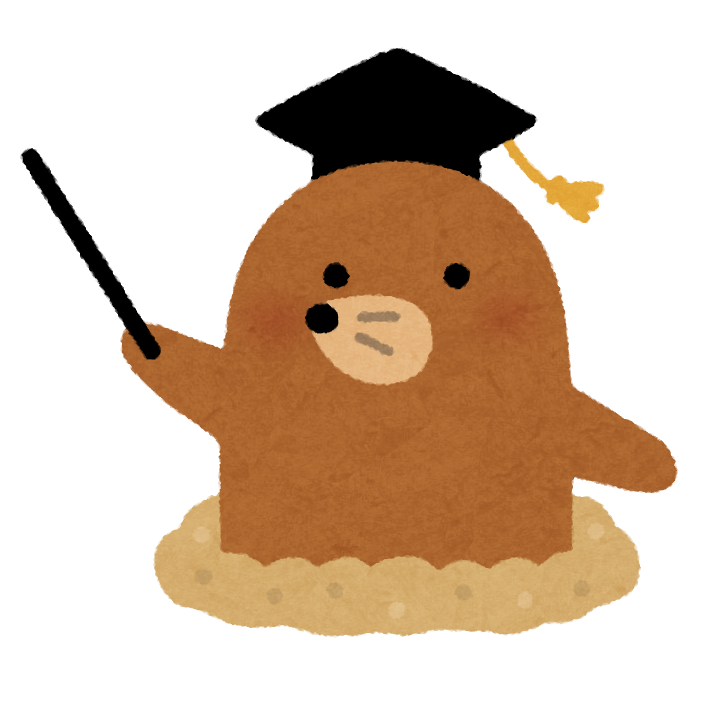 と　　　　　　　ふ　　　かえ   　　　　　　　　とも
ビデオに撮って振り返ったり、友だちの　　　はな　　　よう す 　　　　み
話す様子を見たりして考えよう。
せんせい　　 いえ　　　ひと　　れんしゅう
先生や家の人と練習してみよう！
[Speaker Notes: ここまで、相手に伝わる話し方について学んできました。
<クリック>フェードイン（吹き出し　以下）
　自分の思っていることが、相手に伝わるとうれしいですね。
<クリック>フェードイン（吹き出し　以下）
　自分の話し方をビデオに撮って振り返ったり、友達の話す様子を見たりして、話し方を考えてみましょう。
<クリック>フェードイン（吹き出し　以下）
　先生や家の人といっしょに、話し方を練習してみましょう。]